Breakthrough Innovation: The Critical Role of Management Control Systems
Marc J. Epstein

Nice, France
October 1, 2015
Making Innovation Work provides three new, important perspectives for senior managers
Innovation, like many business functions, is a management process that requires specific tools, rules and discipline—it is not mysterious. 

Innovation requires the right measurement and rewards to deliver sustained, high yields.
3. Companies can use innovation to grow, hold their own against powerful competitors, or even to redefine an industry by employing combinations of business model innovation and technology innovation.
2
Metrics and Motivators as Change Agents
Organization Structure
Leadership
Metrics and
 Motivators
Culture
Learning Organization
3
THE SIX LEVERS OF INNOVATION
Value Proposition
(What?)
Products and Services
(Products)
Business Model Innovation
Technology
Innovation
Process Technologies
(Processes)
Supply 
Chain
(How?)
Enabling Technologies
(Enablers)
Target Customer 
(Who?
4
So, why do successful companies so often get left behind?
5
[Speaker Notes: This is we are going to explore in the next day and half. We are going to look at this issue and see how it applies at the company level, organization level, and individual level. As part of this program we are going to look at the things you can do in your role to present this kind of fate happening to Apple.]
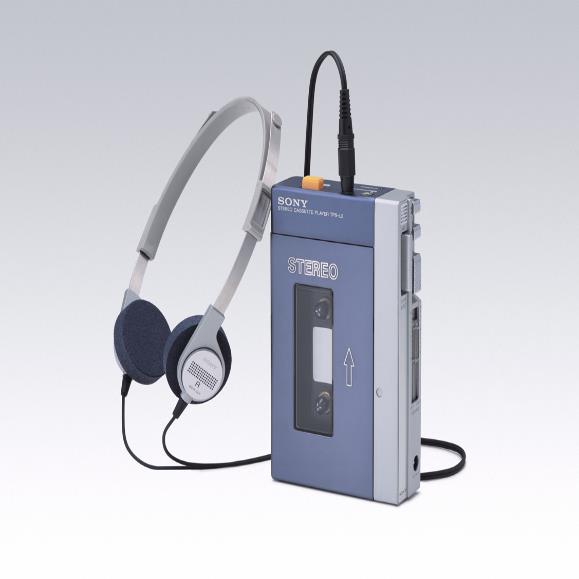 6
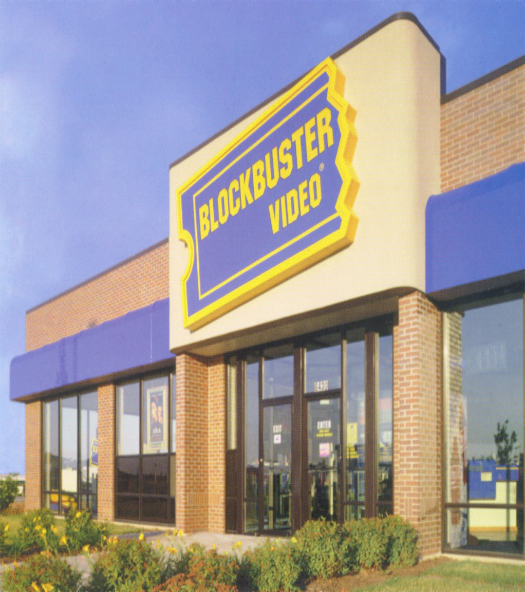 7
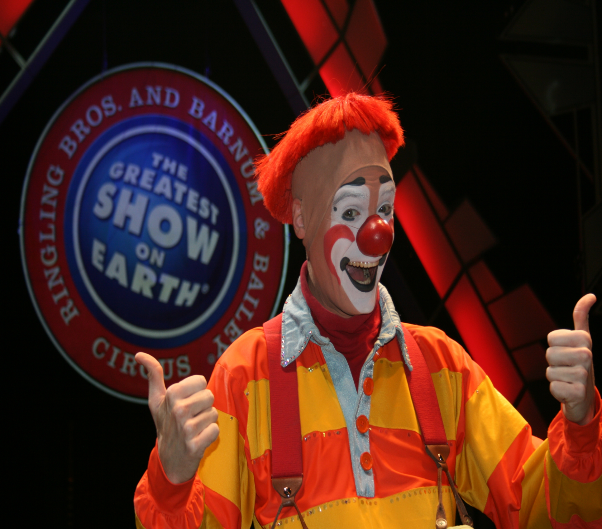 8
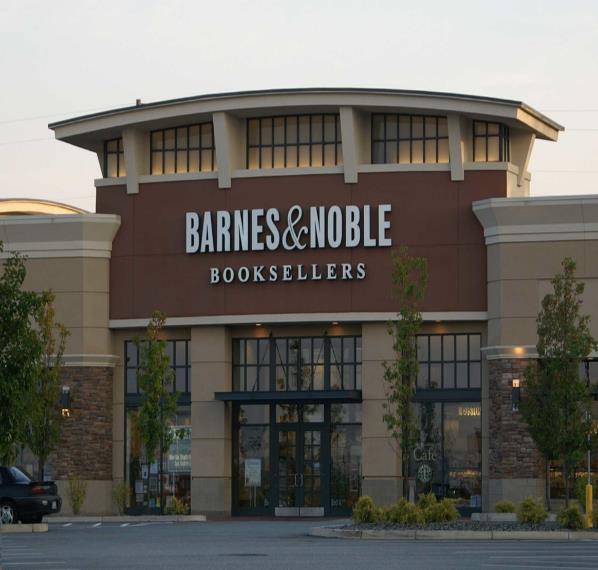 9
Ultimately they stopped…

Playing to win
10
Playing to Win
Playing Not to Lose
Being out in front
Protecting your current position
Breakthrough innovations & incremental improvements
Incremental improvements
“All in” on multiple fronts
Limiting your exposure
11
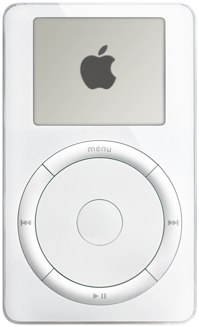 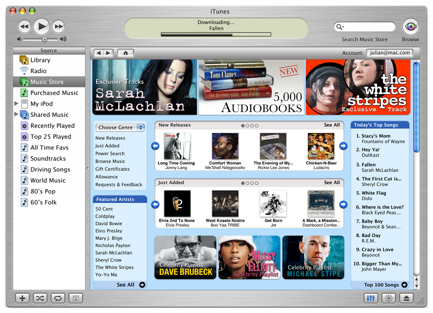 Technology
Business Model / Process
12
Playing to Win is a continuum
13
How do you know if you are really playing to win?
14
You need to test for...
15
Organizational Antibodies
16
Such as…
“That could cannibalize our existing products.”
17
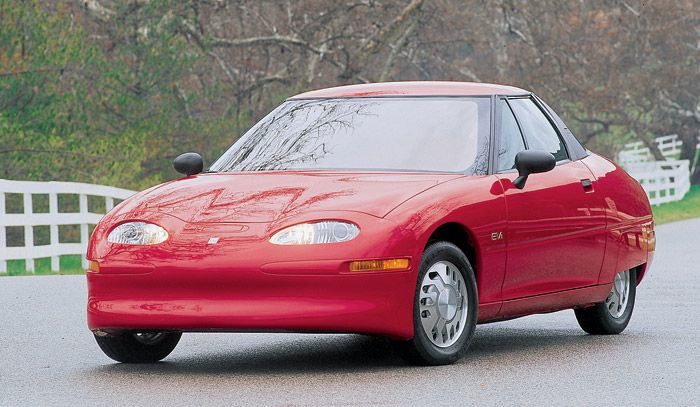 General Motors EV1 (1996-1999)
18
“If the Mac company were a separate company, and the iPad company were a separate company, what would the Mac company build to compete with the iPad? And I think the answer is the MacBook Air."
19
“Our customers aren’t asking for that.”
20
"If I'd asked my customers what they wanted, they'd  have said a faster horse."
- Henry Ford
21
“We don’t have the time or the resources.”
22
“We’ve been successful, why risk it?”
23
“We’ve always done it this way.”
24
25
Ultimately there is a failure of imagination that blinds an organization to potential game changers.
26
In our work on breakthroughs we focused on the
 
barriers to breakthrough innovation

how to overcome them and succeed at developing and implementing breakthrough products and services
27
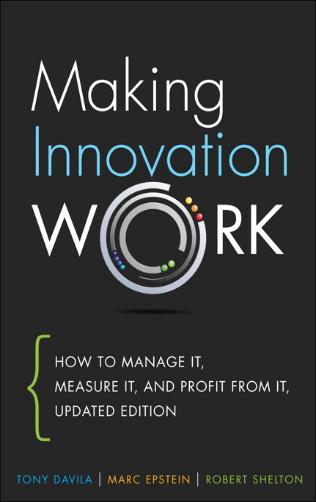 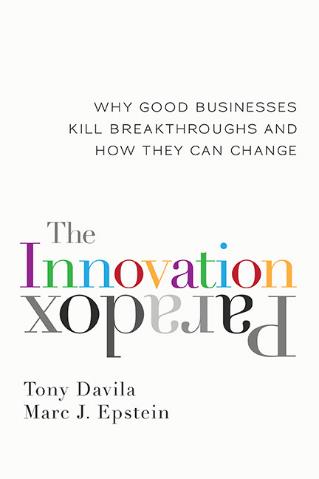 28
Operational excellence and incremental innovation succeed as long as the industry follows the predicted path. 

All industries see breakthrough changes that make existing strategies obsolete.

 At these points, what made companies great can become their largest liability.
29
Types of Innovation
Ignorance
management
Semi-radical
innovation
Radical
innovation
New
Incremental
innovation
Semi-radical
innovation
Technology change
Close to existing
Knowledge
management
New
Close to existing
Business model change
30
Breakthrough innovation deals with much higher levels of uncertainty and risk, and lower levels of knowledge. 

Thus, it needs to be managed differently from incremental innovation.
31
Incremental innovation operates with relatively low levels of uncertainty, benefits from established processes, and is extremely important for sustaining competitive advantage in current markets.

Breakthrough innovations redefine paradigms and offer new ways to look at the world.
32
Incremental innovation is about employing creativity within existing strategies and industry structures. 

Breakthrough innovation is about employing creativity to come up with new strategies, new industries, and new societies.
33
Management Models for Innovation
Strategic Bets
Strategic 
Discoveries
Breakthrough 
Innovation
Continuous 
Progress
Emergent 
Improvement
Incremental 
Innovation
Bottom-up
Management
Top-down
Management
34
The Startup Corporation
Strengths of Startups to Innovate
Startup Corporation
Resources, 
Networks, 
 and Ability to Execute
of Established Companies
35
The Startup Corporation
Established organization

Execution of current strategy
Operational excellence
Incremental innovation through continuous progress and emergent improvements
Culture of discovery

Trusting leadership
Incentives for innovation
Innovation strategy
Innovation systems
Startup Corporation

Inspire ideas
Attract from outside
Combine ideas and resources
Learn through discovery
Leverage established organization
Integrate to capture value
36
Designing for Breakthrough Innovation
Breakthrough innovation
Management
systems
Business 
strategy
Incentives
Culture
Leadership
37
Business units, based on functional structures, are hard to beat as long as the industry structure remains stable; yet, their strength is diluted when facing structural changes in the industry.

Business units are best designed for predictable industries. 

Their response to radical changes in industry structure is often to reinforce previously successful strategies—strategies that are often becoming obsolete.
38
Breakthrough innovation is less about long-term planning and more about short-term experimentation. 

It is about exploring, discovering, and crafting an attractive proposition for customers.
39
The learning activity is about discovering the business model that works. 

It uses experiments to learn and craft the solution that will be scaled up. 

Breakthrough innovations can be integrated into existing business units, but often they are spun off as separate companies or new business units.
40
To Do Breakthroughs
1) Need to switch from a decision attitude to a design attitude

Decision attitude is what is taught in business school—making the best decision among alternatives

Design attitude is creating new alternatives for addressing current and future customer needs
41
2) Need to switch from being product (or goal) driven to solution (or curiosity) driven

This doesn’t need to be expensive. Most R&D money is product driven—often by contract.

Breakthroughs often come from small groups exploring different approaches
42
An innovative culture constantly focuses on current and future customers, innovative outside organizations, and experiments as learning tools.
43
Hard Systems
Hard foundations—strategy, incentives, and management systems—are a necessary complement for innovative leaders and cultures. 

Organizations that have one without the other will often fail at innovation.
44
Management systems provide the infrastructure for information and resources to flow to decision makers and innovators.
45
The Startup Corporation
Strengths of Startups to Innovate
Startup Corporation
Resources, 
Networks, 
 and Ability to Execute
of Established Companies
46
47
Comparing incremental and breakthrough innovation
48
Comparing Innovation Management Approaches
Continuous progress involves planning and incremental goal setting, top down demands induces people to innovate to meet targets.
Emergent improvements result from structured processes to stimulate and capture incremental ideas throughout the organization.
Strategic bets are breakthroughs that depend on a leader’s vision and an organization’s ability to execute.
Strategic discoveries are breakthroughs that result from harnessing the collective genius of the organization and its networks.
49
Established Companies versus Startup Investment Management
Approach for established companies
Business plan
Implement
Fund
Plan
Approach for startups
Learn
Learn
Learn
Learn
Experiment
Experiment
Experiment
Experiment
Plan
Plan
Plan
Plan
Fund
Discover
Fund
Fund
Fund
Discover
Discover
Discover
50
Business units are razor focused on execution, and incremental innovation is integral to staying in the game, ahead of competitors.

Yet, incremental innovation often crowds out breakthrough innovation in this organizational design.
51
Innovation can be problem-driven or curiosity-driven. 

The former often leads to searches around a narrow set of options. 

The latter inspires more unique discoveries.
52
Comparing Goal-Driven and Curiosity-Driven Innovation
53
Established companies have unique access to a vast array of knowledge, technologies, and networks, making them best equipped to develop complex breakthrough innovation.
54
Breakthrough innovation is the combination of six activities and all of them need to be managed. 





Excelling at some but failing at others will get you only half way.
Inspire
Attract
Combine
Learn
Leverage
Integrate
55
Designing for Breakthrough Innovation
Breakthrough innovation
Management
systems
Business 
strategy
Incentives
Culture
Leadership
56
The Startup Corporation
Established organization

Execution of current strategy
Operational excellence
Incremental innovation through continuous progress and emergent improvements
Culture of discovery

Trusting leadership
Incentives for innovation
Innovation strategy
Innovation systems
Startup Corporation

Inspire ideas
Attract from outside
Combine ideas and resources
Learn through discovery
Leverage established organization
Integrate to capture value
57